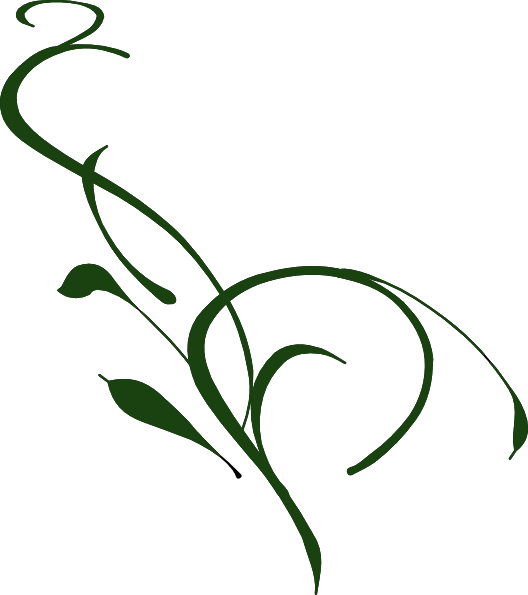 March Dinner Choices  -All $14
Roasted Turkey Breast** Oven Roasted Turkey  Breast  Marinated in a Sage & Garlic Butter 			sauce,  accompanied by  a Cranberry Relish .  Served with 2 Sides & Salad
 Fresh Salmon** Seared to perfection and topped with our  Lemon  & White Wine Butter Sauce  with Capers  & fresh Scallions Served with 2 Sides & Salad
Chicken Picatta Tender pan fried  chicken  breast  covered in a light  Picatta Sauce  and  served 		over a bed of  Linguine  Pasta & topped with Fresh Parsley & Parmesan Cheese.  Served with a Side Salad.
 Shrimp & Parmesan Grits** JoJack’s own Basil Shrimp with Sautéed Onions, Roasted 		Red peppers and a Sherry Cream Sauce, all served over  our hearty Stone 	Ground Grits with Parmesan cheese.  Served with  a French Baguette and a Salad  
Rosemary Pork loin** Roasted Pork Loin marinated in Fresh Rosemary & JoJack’s own Spice Rub.  This Tender Loin is accompanied by Warm Cinnamon Apples, 2 Sides and a Salad.
Beef Brisket** Tender & Lean Beef Brisket  Roasted  in a Smokey Marinade and served  on a bed of Sweet Cabbage St. Patty’s Fried Potatoes, Sweet Potatoes and Rutabaga. 

**Gluten-free
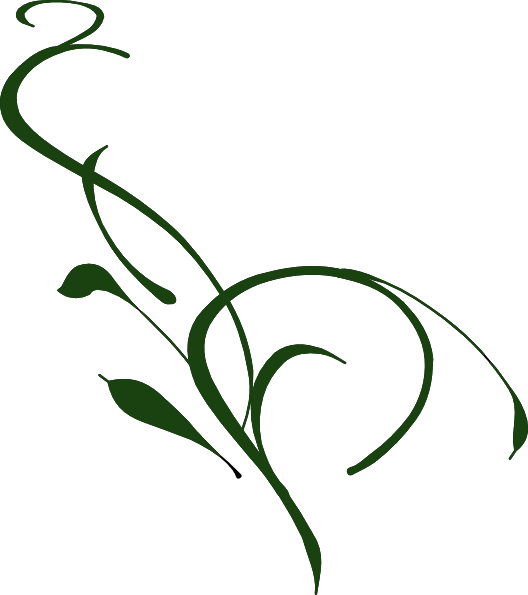 March Dinner Side Choices
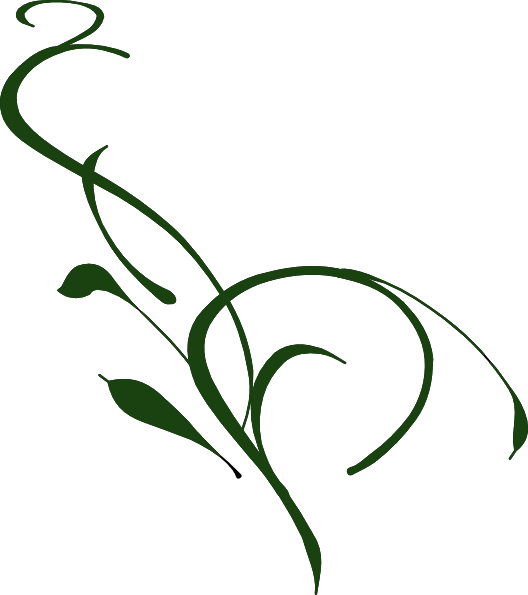 Garlic Mashed Potatoes- Potatoes dressed with Garlic and spices

Brown Sugar Sweet Potatoes –Tender Sweet Potatoes Sautéed in Brown sugar & Butter (GF)

Sweet Cabbage- Sweet Green Cabbage sautéed with Butter & Spices (GF)

Sage Stuffing – A Homemade bread Stuffing with Pepper and Sage

 Braised Root Vegetables – A Delicious Combination of Potatoes  & Rutabaga (GF)

Broccolini- Sauteed and cooked to a tender crisp (GF)

Side Salad with Apples and Walnuts-  Fresh sliced apples and walnuts on a bed of greens with a  sweet & tangy Balsamic Glaze (GF)


Gluten-free (GF)
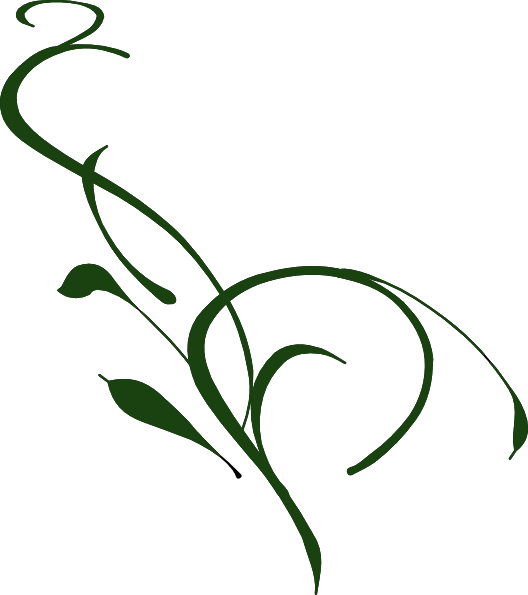